Weight Management
For a Healthy and Long-Lasting Life!
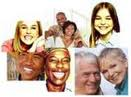 Weight Management is Not
Going on a diet
Trying to loose weight
Getting a figure like Hollywood celebrities
Using diet pills to suppress appetite 
Purchasing a commercial nutrition deal
Going around hungry
Looking like a Zombie
It is Meal Planning
It is not going on a diet
Going on a diet sounds like going to jail
Plan ahead of time i.e. the night before
Use the Food Charts/Handouts
If necessary write down meals and snacks
After a few weeks, you will have it memorized
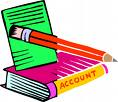 Not Trying to Lose Weight
Rather attaining the weight best for you
According to height and bone structure
Met Life Insurance Table is accurate
Also, BMI or Body Mass Index is used
These are weight ranges, not absolute
Change the way you think (and words)
This is a lifestyle change
Your figure or body build
May not look like Hollywood celebrities
Following meal plan and exercise
The body will reach at natural weight
According to your metabolism
Family history plays a part also
Positive attitude is essential
No negative thinking or fatalism
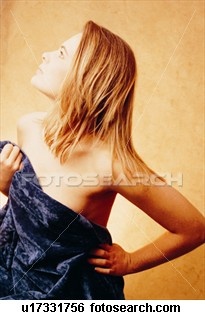 Not using diet pills
Diet pills are dangerous
May suppress appetite temporarily
Interacts with other medications
Are expensive
Are not necessary
Are used as a mental crutch
Deprives body of nutrients
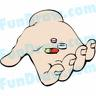 Purchasing a Commercial Product
No need for Nutra-System or Slim-Fast
No need for Jenny Craig or Weight Watchers
No need for South Beach Diet
No need for Lean-Cousine
Many are based on standard meal plan
Most are very expensive
Some local organizations are OK, i.e. church
Going Around Hungry
Skipping meals does not work
Your body needs three square meals a day
When skipping, one over indulges next meal
Blood sugar drops and loss of energy
Strenuous on your body systems
Affects your appearance and ability to work
Don’t look like a Zombie
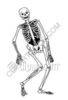 Health Hazards of Obesity
Overweight, obese, morbidly obese
Strain all body systems especially the heart
Also, joints:  knees, ankles, hips
Mental Health link: with depression, stress
Diabetes, high blood pressure, cholesterol
Stroke, arthritis, kidney failure
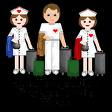 Why is Someone Obese
Genetics – family history (can work with this)
If you can pinch fat, you can loose it!
Poor nutrition – you know the drill!
Sedentary lifestyle – DVD’s, television
Boredom – something to do, too much time
Stress – especially sweets - Twinkies
Habit – especially desserts after dinner
Learned behavior from parents and culture
Weight Management and Exercise
Physical activity is part of weight management
Must burn more calories than you take in
If you are on 1800K calorie meal plan then,
You must burn 1800K thru exercise
Gradual reduction is best
Two or three pounds per week; 8 – 10 month
Don’t have to weigh in all the time
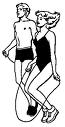 Weight Management and Nutrition
Assess your daily activities and choose calories
Select meal plan enjoyable to you
Be creative i.e. new recipes
Invite friends over, join nutrition “clubs”
Keep meal plan nearby – the kitchen table
Don’t eat until feeling “full”
Just say “no” to high calorie foods
Practice discipline and self-control
Avoid unnecessary snacking
Using Discretion
Fast food – not much on the menu but use discretion i.e. pancakes, chili, salads, fruits
Restaurants with generous food portions
Split the meal, especially Chinese
Inquire about food preparation: bake, broil, etc
Look for labels “heart healthy” items
When traveling, pack your own lunch
Extreme Cases
Surgery – last resort, medical supervision only
Not an easy out – can still gain weight after
Behavior therapy – in professional counseling
Medications – physician prescription only
Inpatient – confined to hospital or rehab
Surgical operation of stomach area
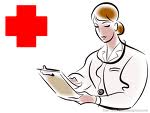 Recommendations
Measure your height and weight
Check BMI and Met table of weights
Measure your waist (most fat here)
Assess other risk factors (sugar, BP)
Get motivated – want to lose weight
Select meal plan with patient educator
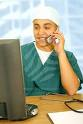 Recommendations
Set physical activity goals: walking, biking
Keep a food diary for a few days
Read health education materials, TV, DVD’s
Join support group, YMCA, school tracks
Set goals for weight loss: weekly, monthly
If you smoke, consider smoking cessation
Determine why you want to lose weight
Determine “readiness” to lose weight
Summary
No magic pills or easy commercial plans
Takes self-discipline, commitment
Lifestyle change, not a diet
Commit to time and place for weight management
Where is health on your priority list?
It does get easier with practice
The rewards are worth the effort!
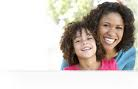